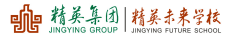 课前准备
课 本
练习本
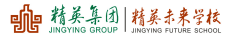 第五章 
一元一次方程
5.4.2 行程问题与工程问题
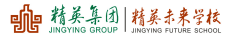 学习目标
【重点】继续通过“各分量之和=总量”
        的基本等量关系列方程解决问题.
【难点】用“和与差”的关系理解
        行程问题和工程问题.
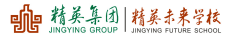 定向自学
甲、乙两地间的路程为375 km.一辆轿车和一辆公共汽车分别从甲、乙两地同时出发沿公路相向而行．轿车的平均速度为90 km/h,公共汽车的平均速度为60 km/h.它们出发后多少小时在途中相遇？
1.找出本题中的等量关系是什么？
s轿车+ s公共汽车=s总
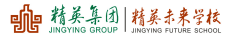 合作研学&展示激学
合作研学&展示激学
2.设两车出发后x h相遇，请你解释下图的含义。
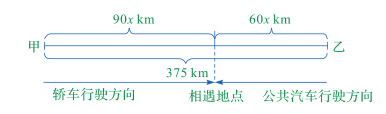 (1)线段示意
轿车的行驶路程；
（4）左上的数字是
甲、乙两地的路程；
公共汽车的行驶路程；
（5）右上的数字是
是全路程.
（2）中间数字375km
相遇地点；
（3）虚线位置示意
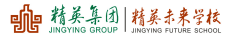 合作研学&展示激学
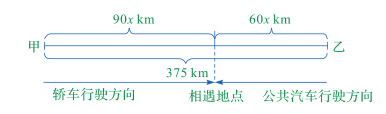 3.列出的方程是什么？
90x+60x=375
4.这个方程的解是多少？
x=2.5
解:设两车出发x小时后相遇
90x+60x=375
解得x=2.5
答：两车出发2.5小时后相遇。
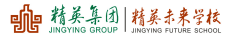 变式
甲、乙两地间的路程为375 km.一辆轿车和一辆公共汽车分别从甲、乙两地出发沿公路相向而行．已知轿车早出发0.5小时，轿车的平均速度为90 km/h,公共汽车的平均速度为60 km/h.公共汽车出发后多少小时在途中相遇？
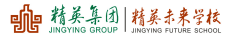 精讲领学
行程问题：路程=速度 X 时间
相遇问题：甲的路程+乙的路程=甲乙出发点之间的距离
S甲+ s乙=s总
同时出发
相遇问题
不同时间出发
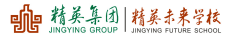 合作研学&展示激学
一项工作，小李单独做需要6h完成，小王单独做需要9 h完成．如果小李先做2 h后，再由两人合做，那么还需几小时才能完成？
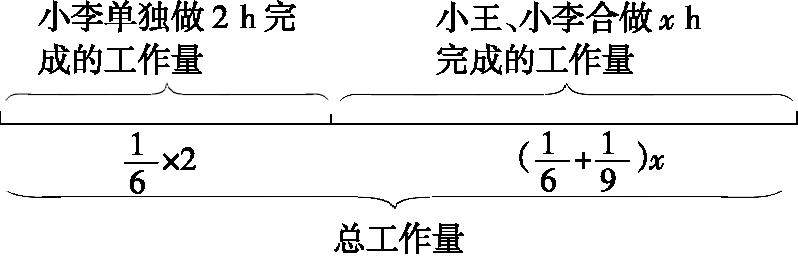 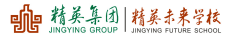 精讲领学
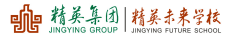 反馈固学
甲、乙两人骑自行车，同时从相距54 km的两地相向而行，2 h后相遇．已知甲每小时比乙多走3 km，求甲、乙两人的速度．
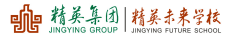 反馈固学
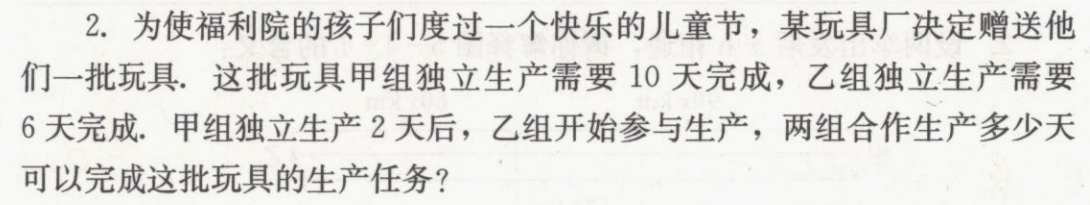 解:设合作x天后可以完成
解得x=3
答：两组合作3天可以完成。
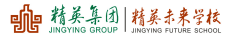 布置作业
课本
P162页A/b组
练习册
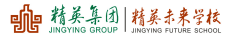 拓展提升
1.一列长90米的队伍以2米/ 秒的速度向前行进,队尾一位学生用1分钟从队尾赶到队首, 这位同学的速度是　         　,走的路程是　        米.
3.5米/ 秒
210
解析:设这位同学的速度为x米/秒,则走的路程为60x米,列方程为60x=90+60×2,解得x=3.5,则60x=210.
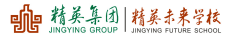 2.汽车以72千米/时的速度在公路上行驶，开向山谷，驾驶员按一下喇叭，4秒后听到回响，这时汽车离山谷多远？已知空气中声音的传播速度约为340米/秒. 设听到回响时，汽车离山谷x米，根据题意，列出方程为(           )
    A.2x＋4×20=4×340          B.2x－4×72=4×340
   C.2x＋4×72=4×340           D.2x－4×20=4×340
A
解析:72千米/ 时=20米/ 秒.汽车4秒所走的路程为4×20米,而声音在空气中传播的路程为(2x+4×20)米,易知2x+4×20=4×340.故选A.